HARI KELUARGA UTM 2017
TARIKH  : SABTU, 5 OGOS 2017
TEMPAT : STADIUM AZMAN HASHIM UTM
LOKASI ZON
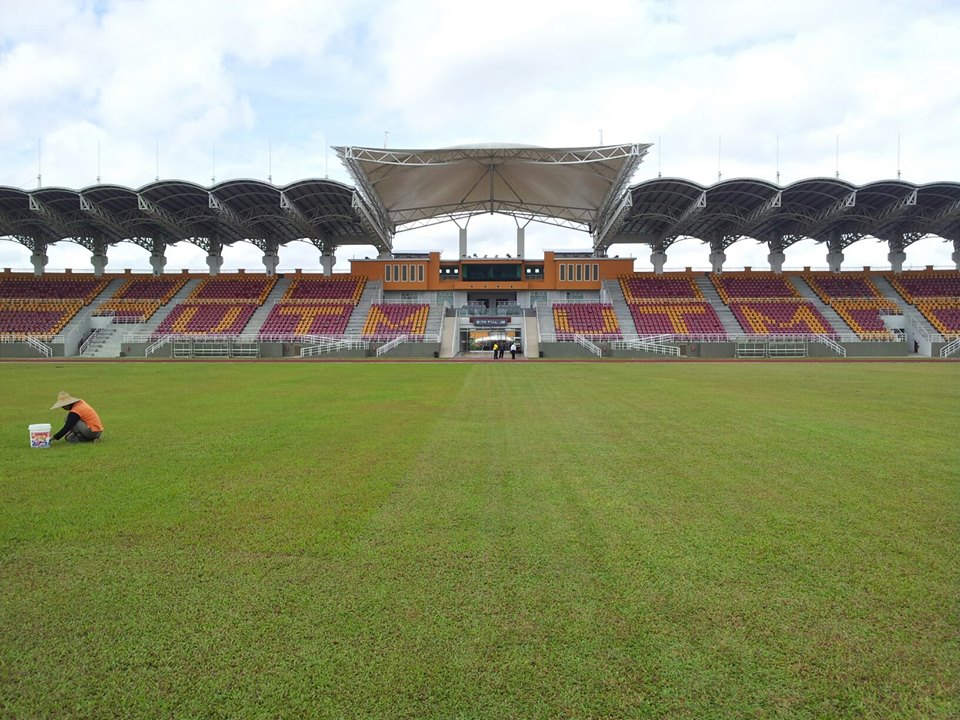 B
F
C
G
A
E
D
H
Keputusan Undian (Lokasi/Zon dan Tema Warna Zon)